The Best of Both Worlds: Transforming OpenCourseWare in the age of Interactivity
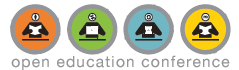 Peter Pinch, pdpinch@mit.edu
Brandon Muramatsu, mura@mit.edu
Cite as: Pinch. P. & Muramatsu, B. (2014, November). The Best of Both Worlds: Transforming OpenCourseWare in the Age of Interactivity. Open Education Conference 2014. Crystal City, VA.
[Speaker Notes: Cite as: Pinch. P. & Muramatsu, B. (2014, November). The Best of Both Worlds: Transforming OpenCourseWare in the Age of Interactivity. Open Education Conference 2014. Crystal City, VA.]
Background
2
Content and Assessment are Separate
OER Content


Videos
Lectures
Textbooks
Webpages
Assessments
OER Assessments


“Easy to Share”
Static / Isolated

Separate Quiz
and Test Systems
The Challenge
3
The Potential?
Do for assessments and items, what’s been done for content (whole courses, lectures, videos)
Embed anywhere
Share
Don’t reinvent the wheel for every course
Evaluate, record and track Responses
Scale –> More use of items/assessments for validity
May lead to evidence of impact?
4
Focus: Formative Assessment
Putting mechanisms for students to check their understanding / mastery of concepts directly in course materials

Primarily for formative (self-check, understanding) not summative (exams or formal assignments)
5
What’s done today in OER with formative assessment?
6
www.saylor.org
www.saylor.org
Saylor.org Precalculus II
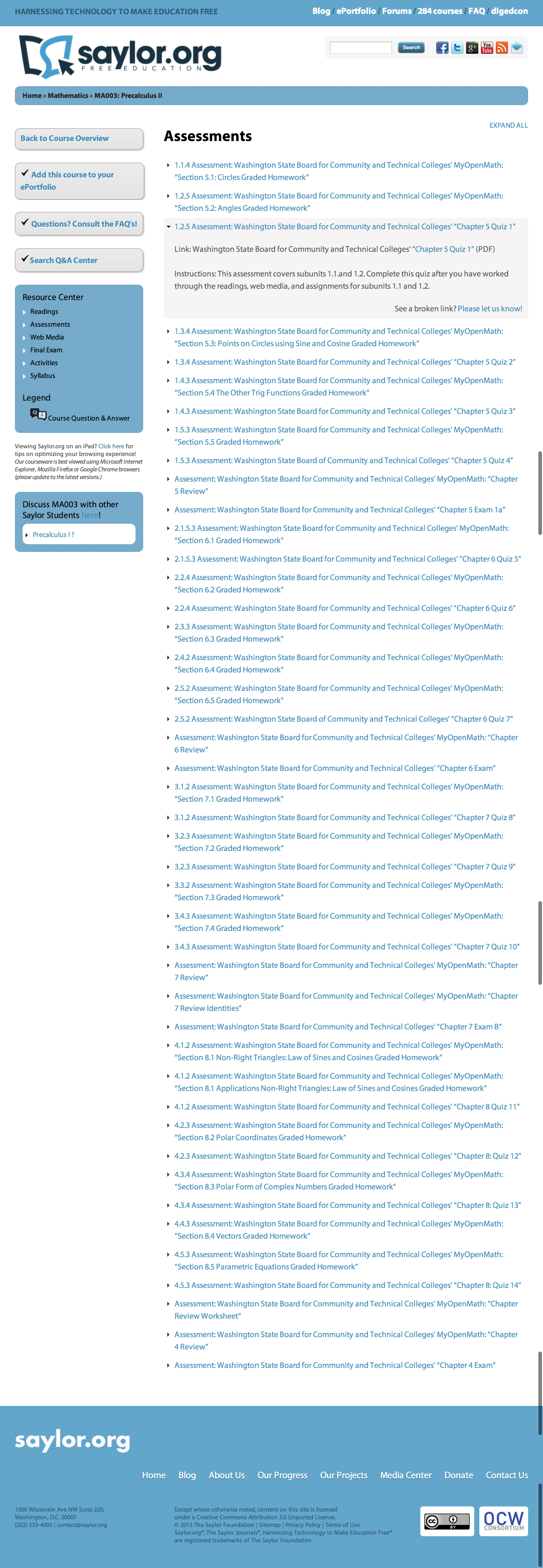 Course Assessments
http://www.saylor.org/courses/ma003/?ismissing=0&resourcetype=4
7
Credit: Saylor Foundation, CC BY
Credit: Saylor Foundation, CC BY
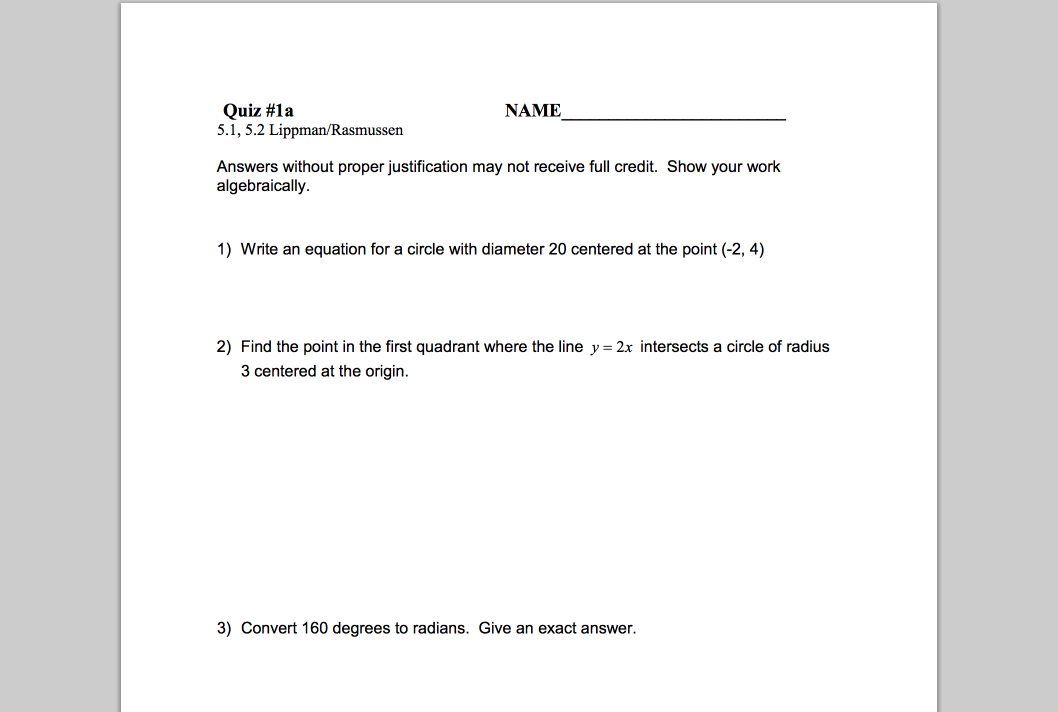 Saylor.org – “Assessment”
http://www.saylor.org/site/wp-content/uploads/2011/11/MA003-1.2.5-PART2.pdf
Credit: Washington SBCTC, CC BY
8
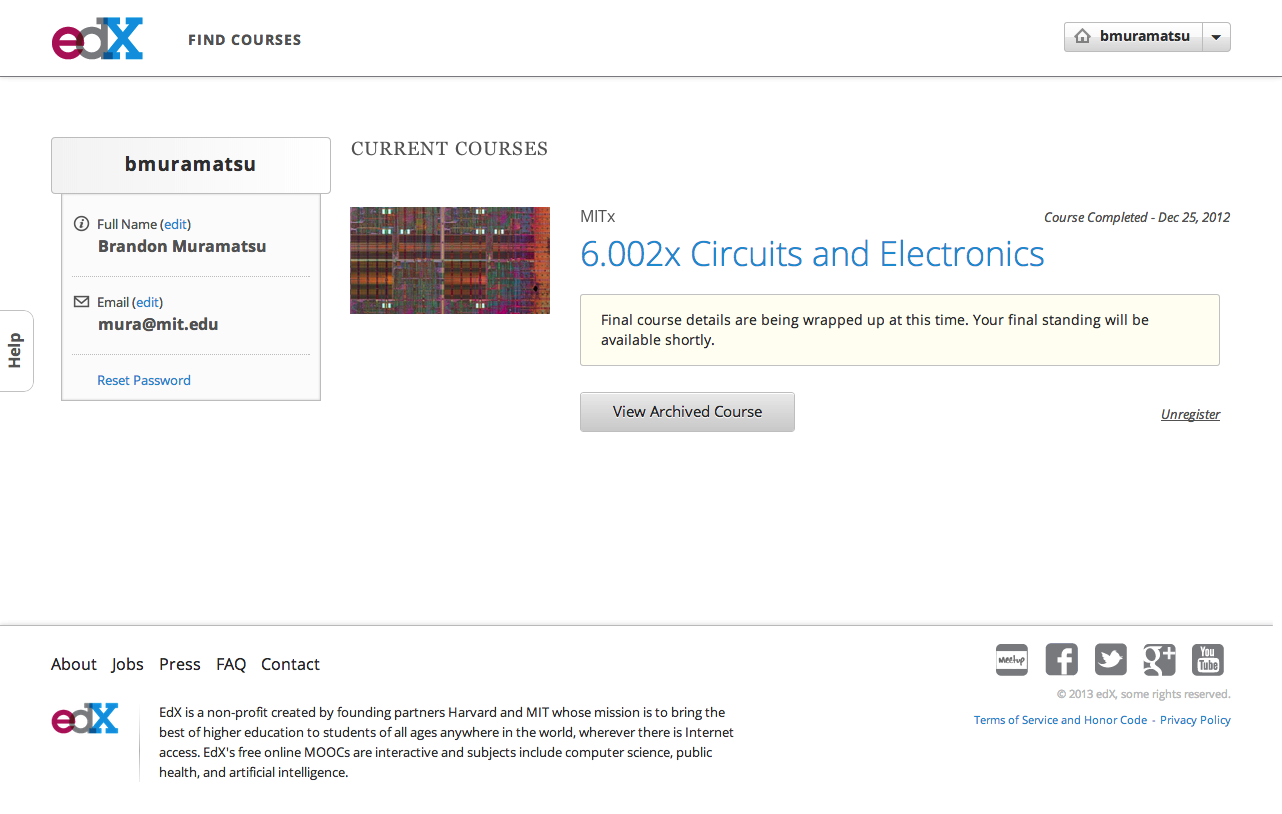 9
Unless otherwise specified this work is licensed under a Creative Commons Attribution 3.0 License.
6.002x
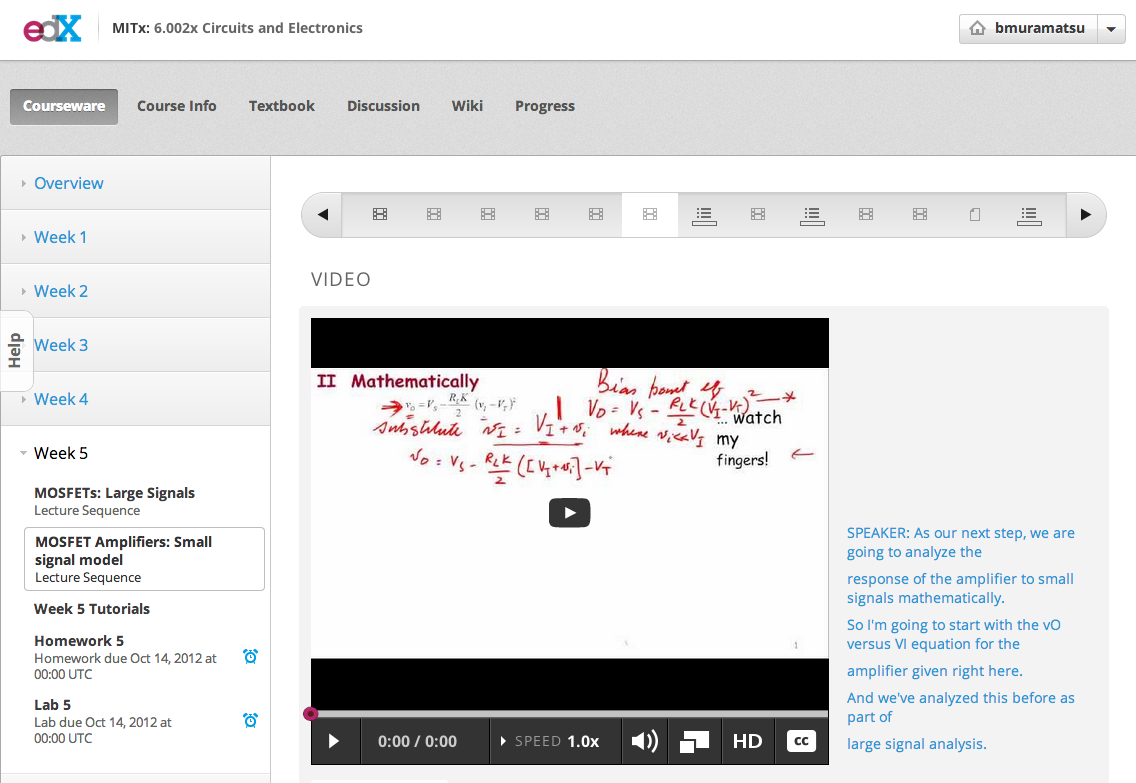 10
Unless otherwise specified this work is licensed under a Creative Commons Attribution 3.0 License.
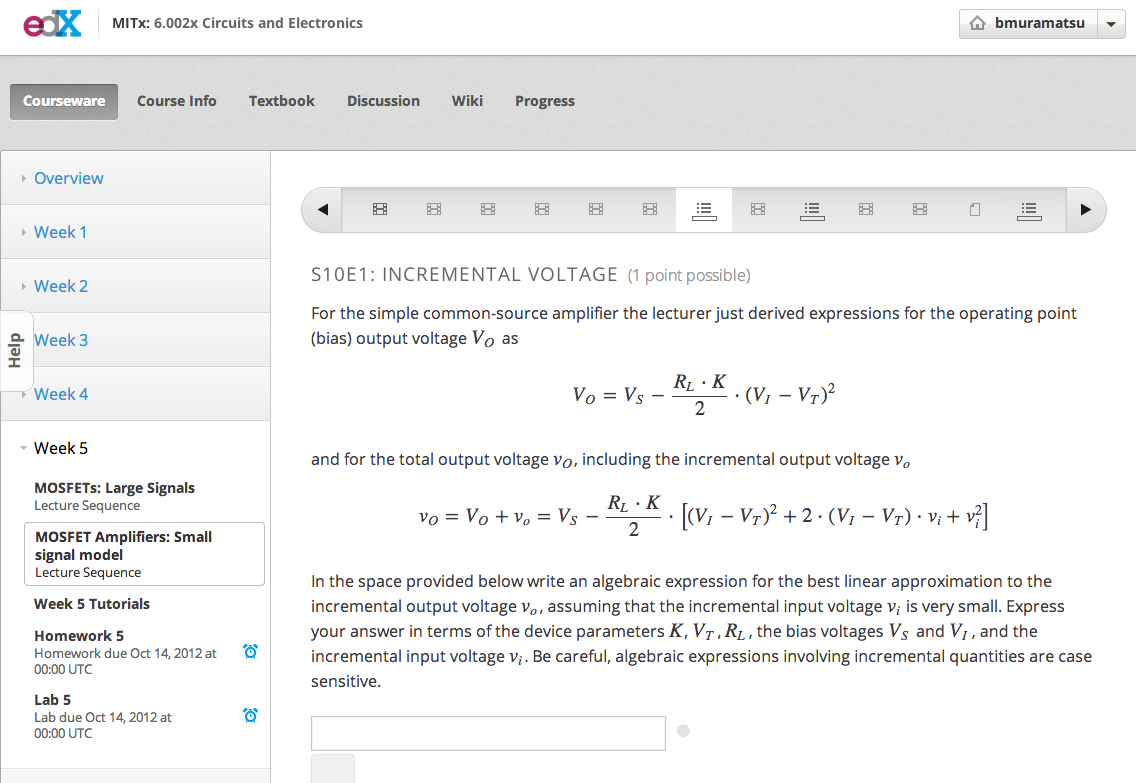 6.002x
11
Unless otherwise specified this work is licensed under a Creative Commons Attribution 3.0 License.
Our Approach:OpenAssessments.org
12
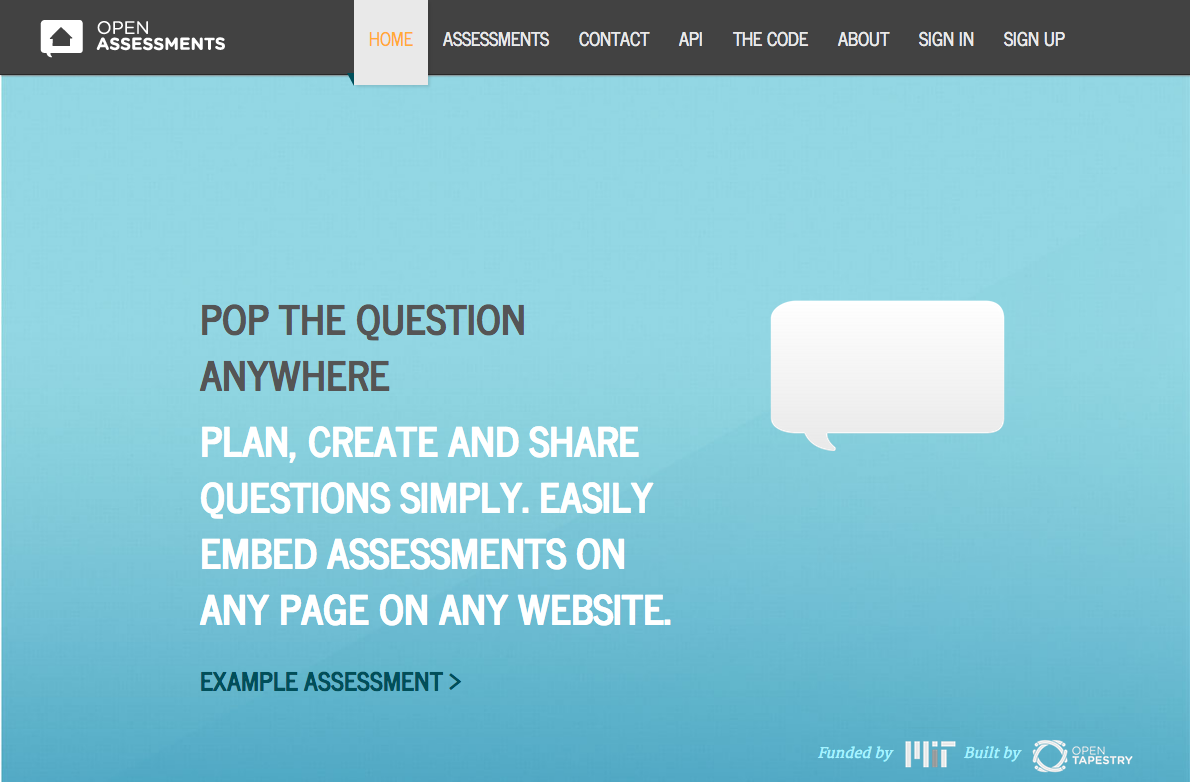 openassessments.org
13
Unless otherwise specified this work is licensed under a Creative Commons Attribution 3.0 License.
What is OpenAssessments.org?
Embed an assessment in any web content
Focus on formative assessments
Start with limited question types
Multiple-choice/single answer
Numerical answer
Short answer
14
How do you use it?
Create a question in a standardized format
Typically using IMS Question & Test Interoperability spec
Likely created in your learning management system
Put the question on a public web server
Copy and paste the URL to the question file
Viola — Open Embedded Assessment!
15
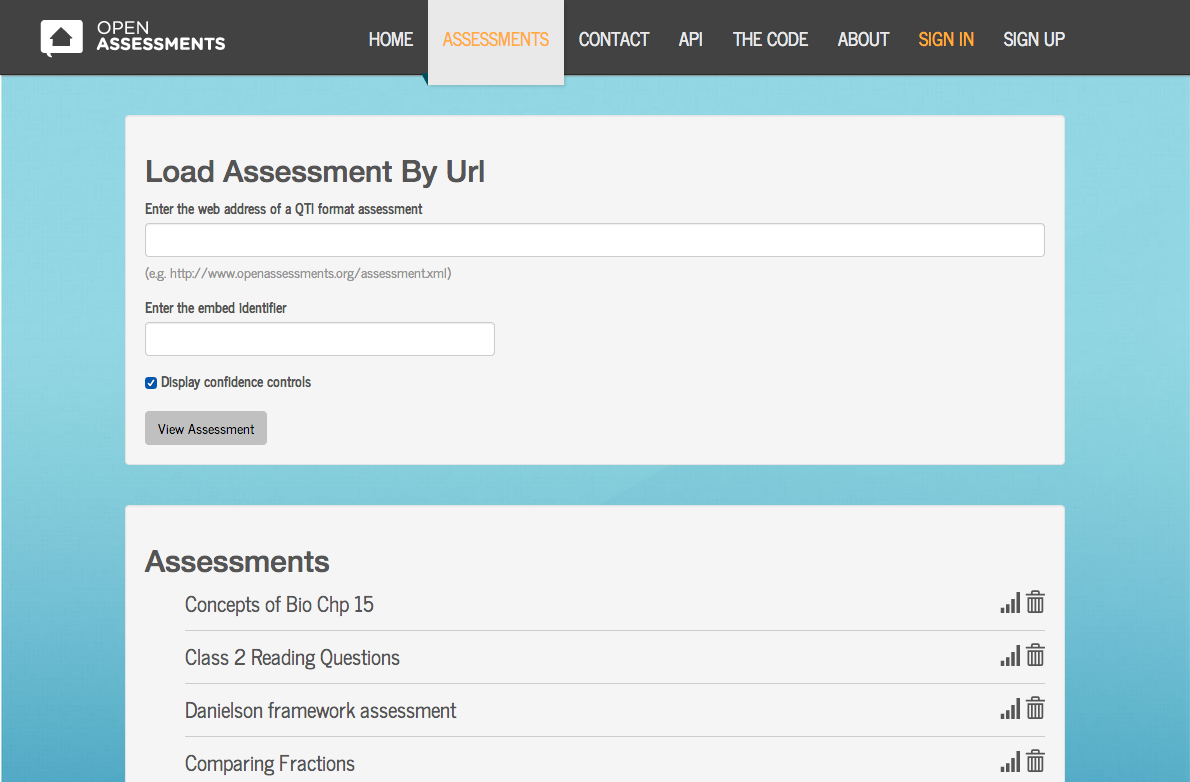 16
Using Open Embedded Assessments inMIT OpenCourseWare
17
MIT OpenCourseWare
Unlocking Knowledge > 2,240 courses
120-150 new course each year
Materials taken directly from the classroom and published online
No certification
No registration
Completely Free
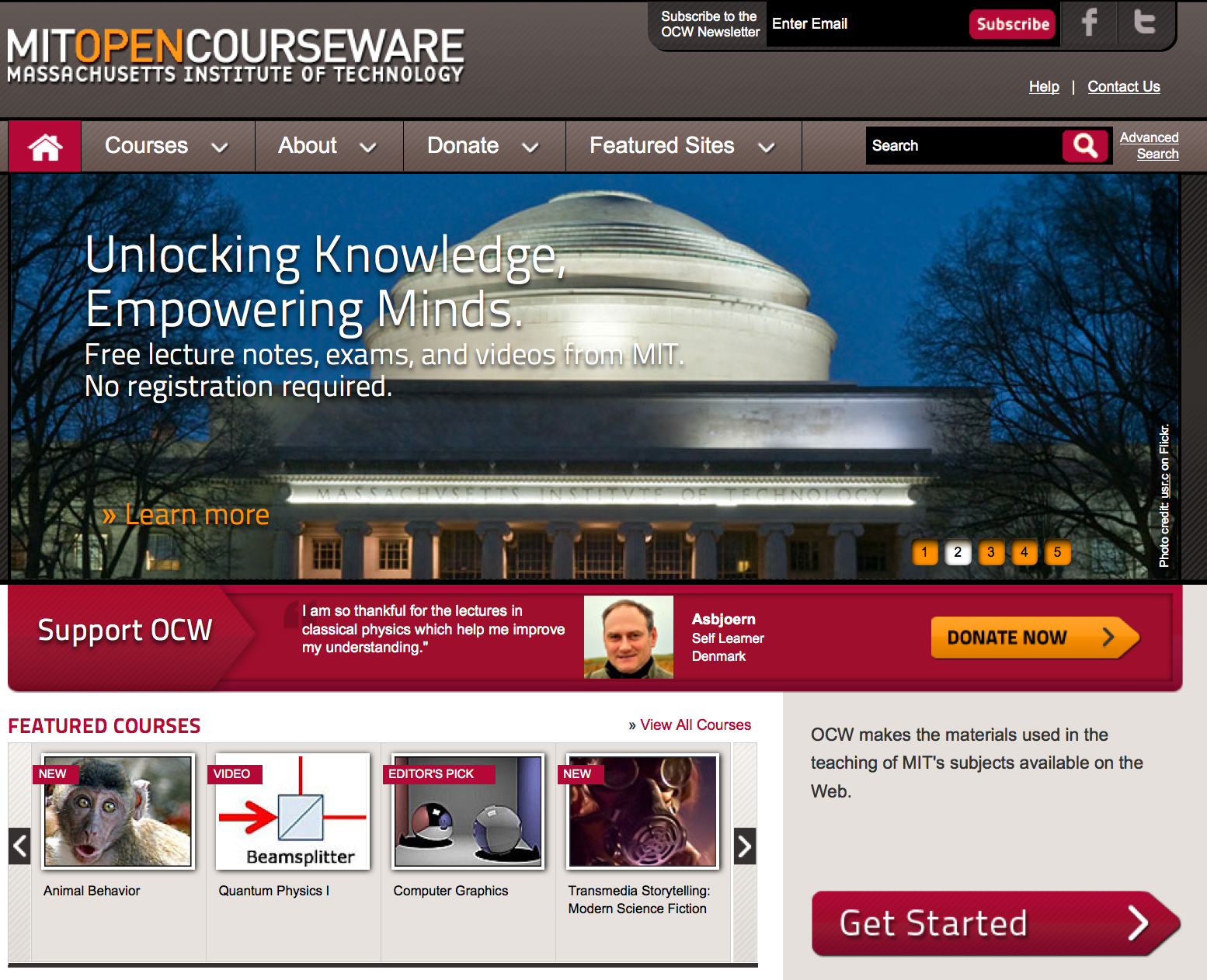 Why does MIT make OCW the way it does?
Many courses aren’t born digital
Minimizing faculty effort
Maximizing accessibility
Easing distribution
Simple maintenance
… and it’s not all static
19
[Speaker Notes: • or at least, not experienced digitally by students. And the the parts that are digital are the most cutting edge parts – which run into problems elsewhere
• We publish about 150 courses per year the goal for faculty is no more than 5 hours to get a course published
• that’s “little a accessibility,” meaning we try to avoid demanding software. As it is, we still distribute java apps, which are hard to install and run, and things like uncompiled matlab files
• we strongly prefer client-side technology – HTML, CSS, JavaScript – so that users can download it and redistribute it with little fuss
• We have few resources to go back and fix things, so you when you encounter interactivity, I always have to ask myself “how long before this breaks”]
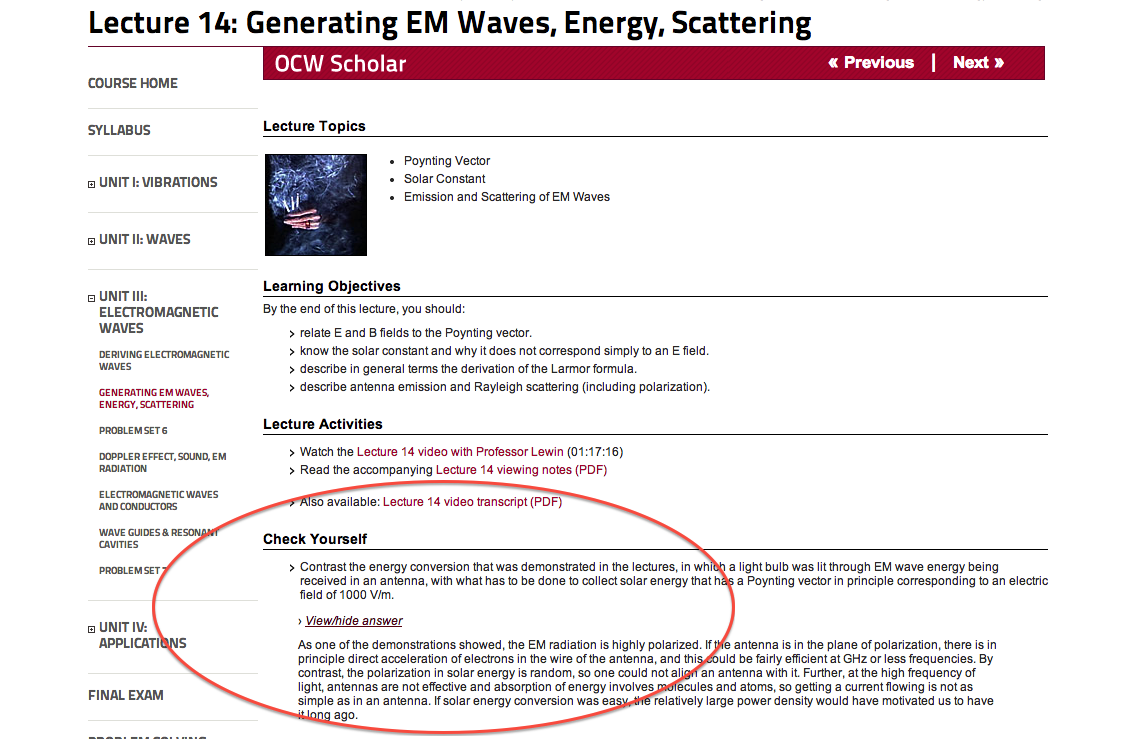 OCW Scholar – 8.03SC
Lewin, Walter, Wit Busza, George Stephans, and Martin Connors. 8.03SC Physics III: Vibrations and Waves, Fall 2012. (MIT OpenCourseWare: Massachusetts Institute of Technology), http://ocw.mit.edu/courses/physics/8-03sc-physics-iii-vibrations-and-waves-fall-2012 (Accessed 7 Nov, 2013). License: Creative Commons BY-NC-SA
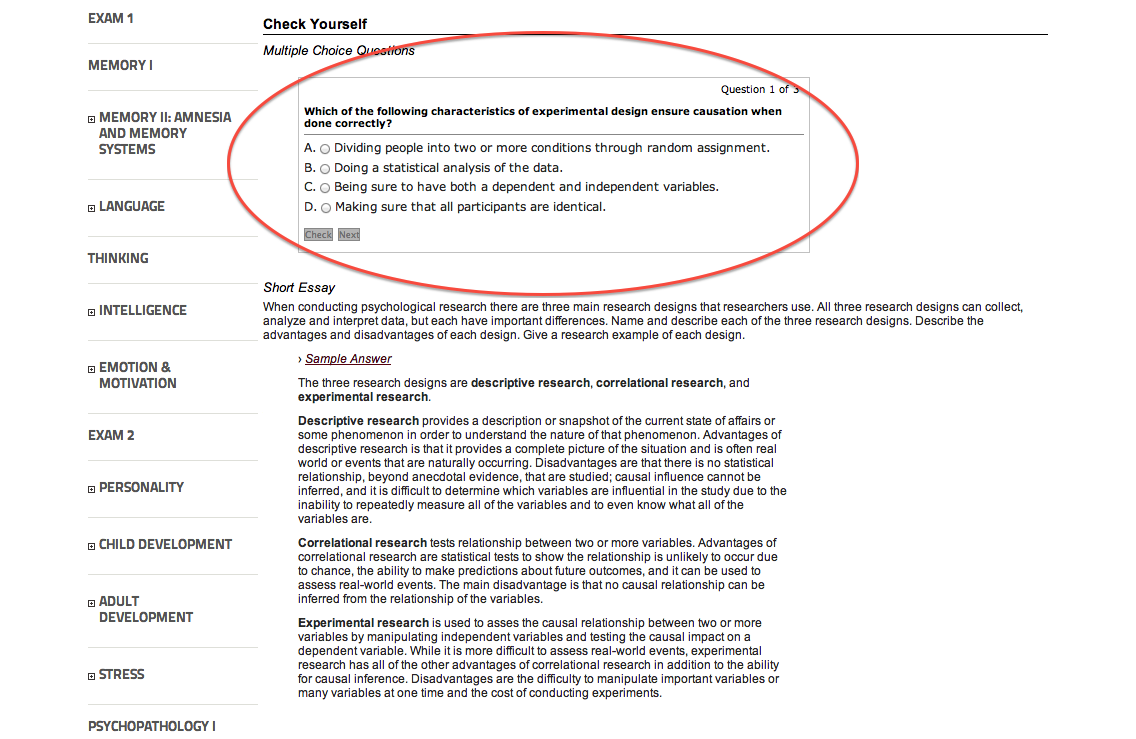 20
[Speaker Notes: http://ocw.mit.edu/courses/physics/8-03sc-physics-iii-vibrations-and-waves-fall-2012/unit-iii-electromagnetic-waves/lecture-14/

Simple hide/reveal problem, written in JavaScript.]
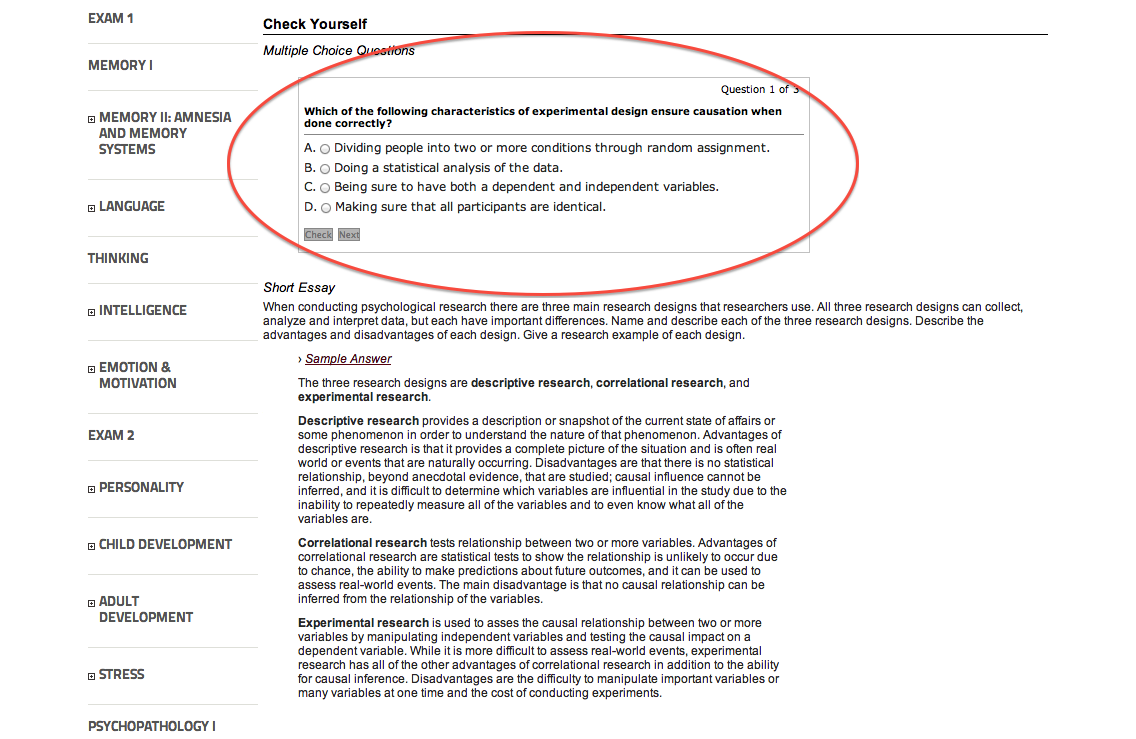 OCW Scholar – BCS9.00SC
Gabrieli, John. 9.00SC Introduction to Psychology, Fall 2011. (MIT OpenCourseWare: Massachusetts Institute of Technology), http://ocw.mit.edu/courses/brain-and-cognitive-sciences/9-00sc-introduction-to-psychology-fall-2011 (Accessed 7 Nov, 2013). License: Creative Commons BY-NC-SA
21
[Speaker Notes: http://ocw.mit.edu/courses/brain-and-cognitive-sciences/9-00sc-introduction-to-psychology-fall-2011/science-research/

Simple Multiple-choice problem, written in JavaScript.

However, it must be noted that these examples are from Scholar courses, which have additional production resources. This are actually “born digital” courses.]
What happens when an MIT course is born digital?
MITx residential course; not a MOOC
Interactive reading questions
Problem set “checker”
Written in OLX
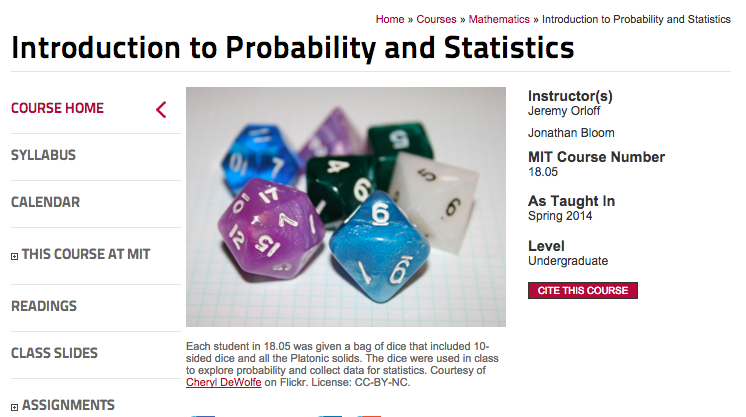 22
[Speaker Notes: 18.05 was taught in the spring of 2014. It’s an introductory course on probability and statistics from a mathematics perspective. It used our residential version of open edX to offer students reading questions and a problem set checker. Students couldn’t do the problem set online, but they could use the checker to confirm the accuracy of their numeric responses.]
What happens when an MIT course is born digital?
23
[Speaker Notes: Works in MITx: 78*6*6*11*4/2598960
Doesn’t work in MITx: 78*6*6*11*4 / (52! / (5! * (52-5)!))]
Open Learning XML (OLX)
<problem url_name="ps1-check" showanswer="closed" rerandomize="never" weight="0" display_name="Check pset 1 answers">
  <text>
    <p>Probabality of two-pair:<br/>
      <numericalresponse answer=".047539">
        <textline>
          <responseparam type="tolerance" default="0.001"/>
        </textline>
      </numericalresponse>
    </p>
  </text>
</problem>
24
[Speaker Notes: 18.05 used OLX to author the course. Raises the question of, how can we transform this to make something interactive. 

This is a little more complex in reality, because the OLX code gets spread across multiple, linked files.]
What happens when an MIT professor makes OCW?
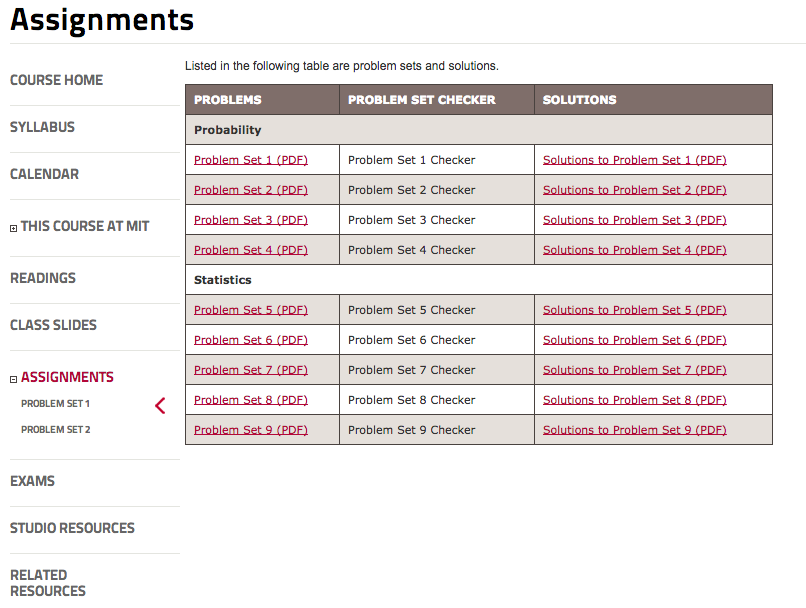 25
[Speaker Notes: So the Math professor wrote his own transform from OLX to JavaScript. It works beautifully, but it has some of the same issues with earlier OCW JavaScript interactivity. It’s difficult to re-use – especially because students need to reference the PDF. We have no way to track user performance.]
What happens when an MIT professor makes OCW?
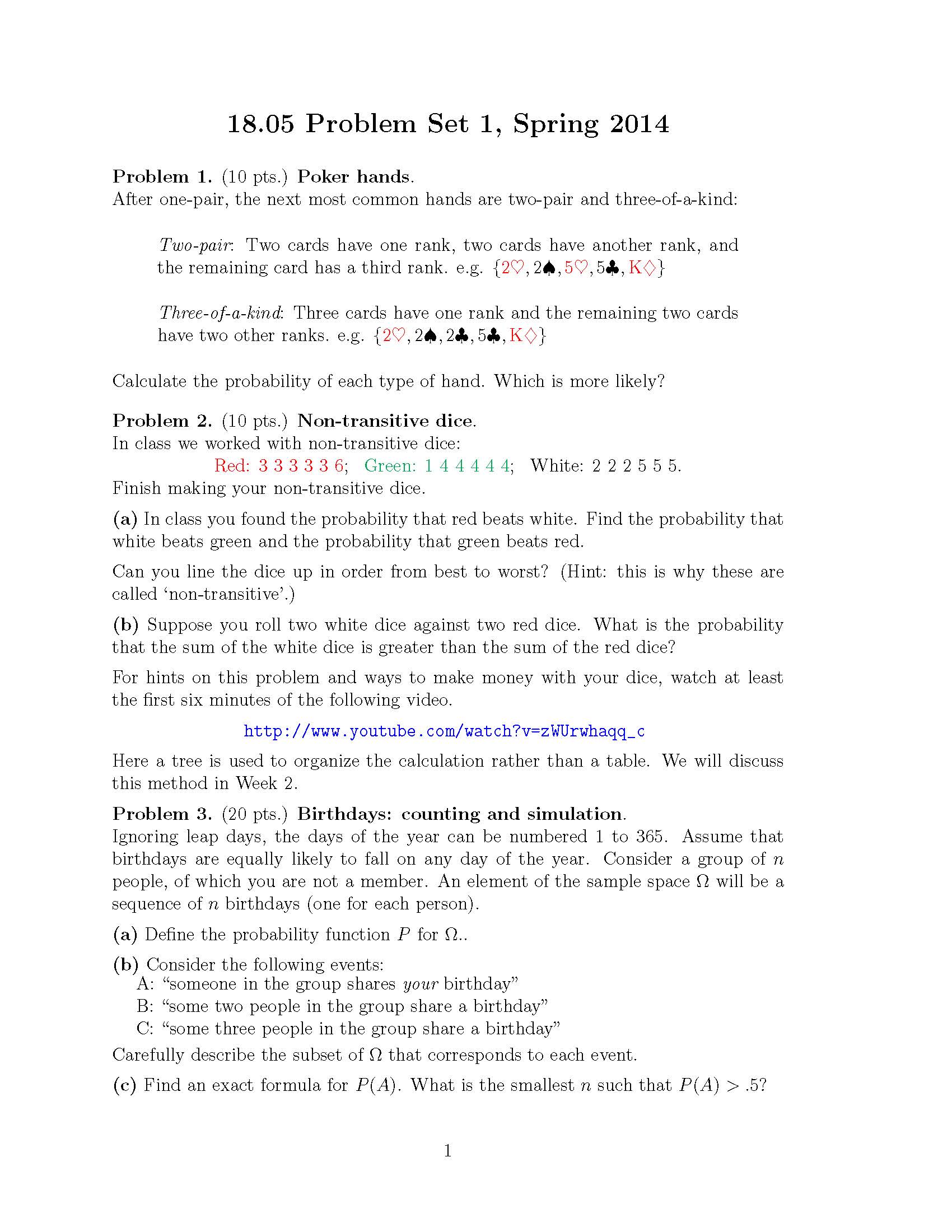 26
[Speaker Notes: So the Math professor wrote his own transform from OLX to JavaScript. It works beautifully, but it has some of the same issues with earlier OCW JavaScript interactivity. It’s difficult to re-use – especially because students need to reference the PDF. We have no way to track user performance.]
What happens when an MIT professor makes OCW?
27
[Speaker Notes: So the Math professor wrote his own transform from OLX to JavaScript. It works beautifully, but it has some of the same issues with earlier OCW JavaScript interactivity. It’s difficult to re-use – especially because students need to reference the PDF. We have no way to track user performance.]
But can we make it reusable?
28
Embedded in MIT OpenCourseWare
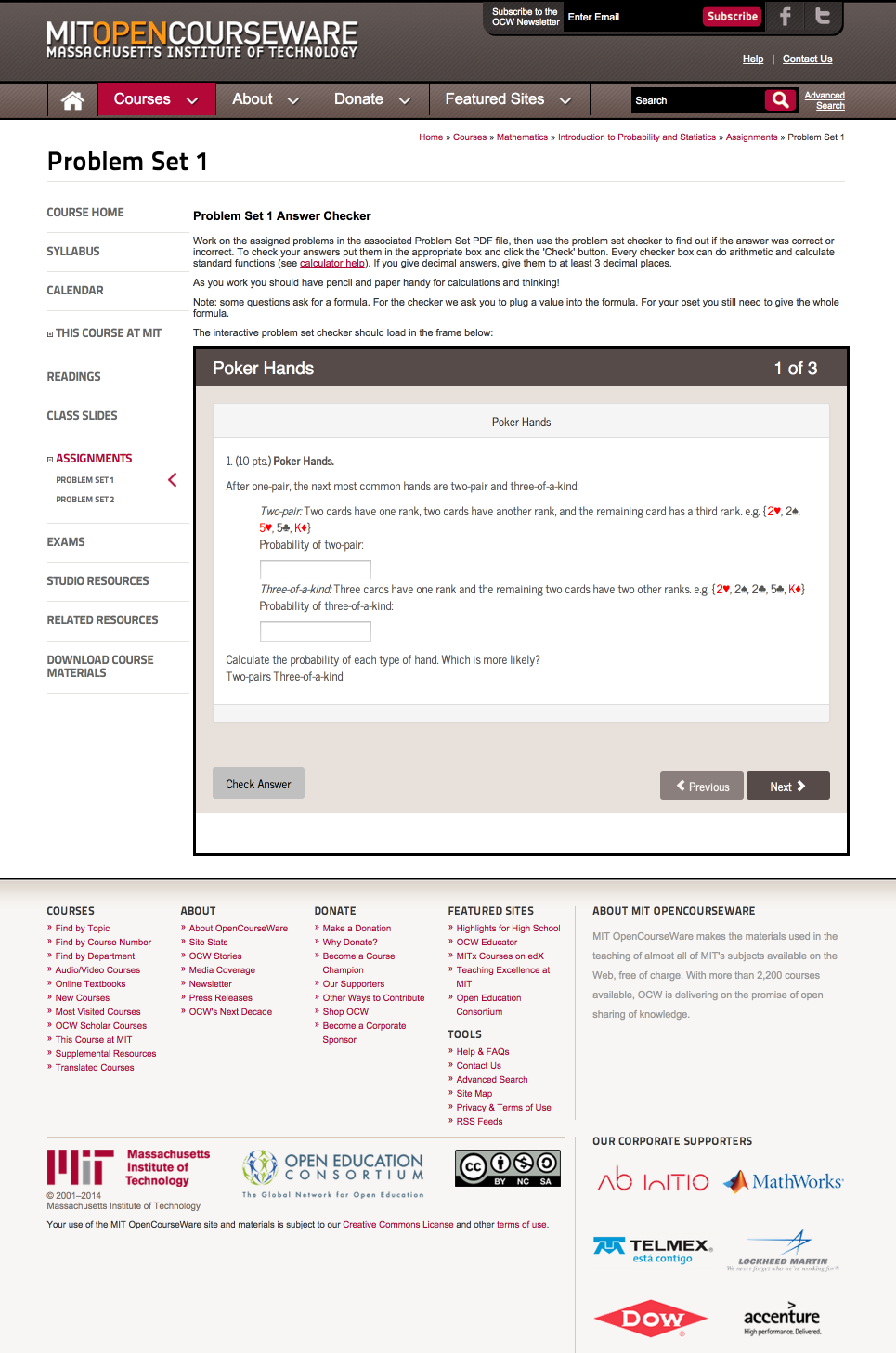 29
How it works
We pass a URL for the raw OLX code to the open assessments web application:

http://www.openassessments.com/assessments/load?utf8=✓src_url=http://…/courses/mathematics/18-05-introduction-to-probability-and-statistics-spring-2014/sequential/ps1.xml

And then to embed it in MIT OCW, we use an iframe:

<iframe style="width: 100%; height: 600px;" src="http://www.openassessments.com/assessments/load?utf8=✓&style=ocw&src_url=http://…/courses/mathematics/18-05-introduction-to-probability-and-statistics-spring-2014/sequential/ps1.xml">
30
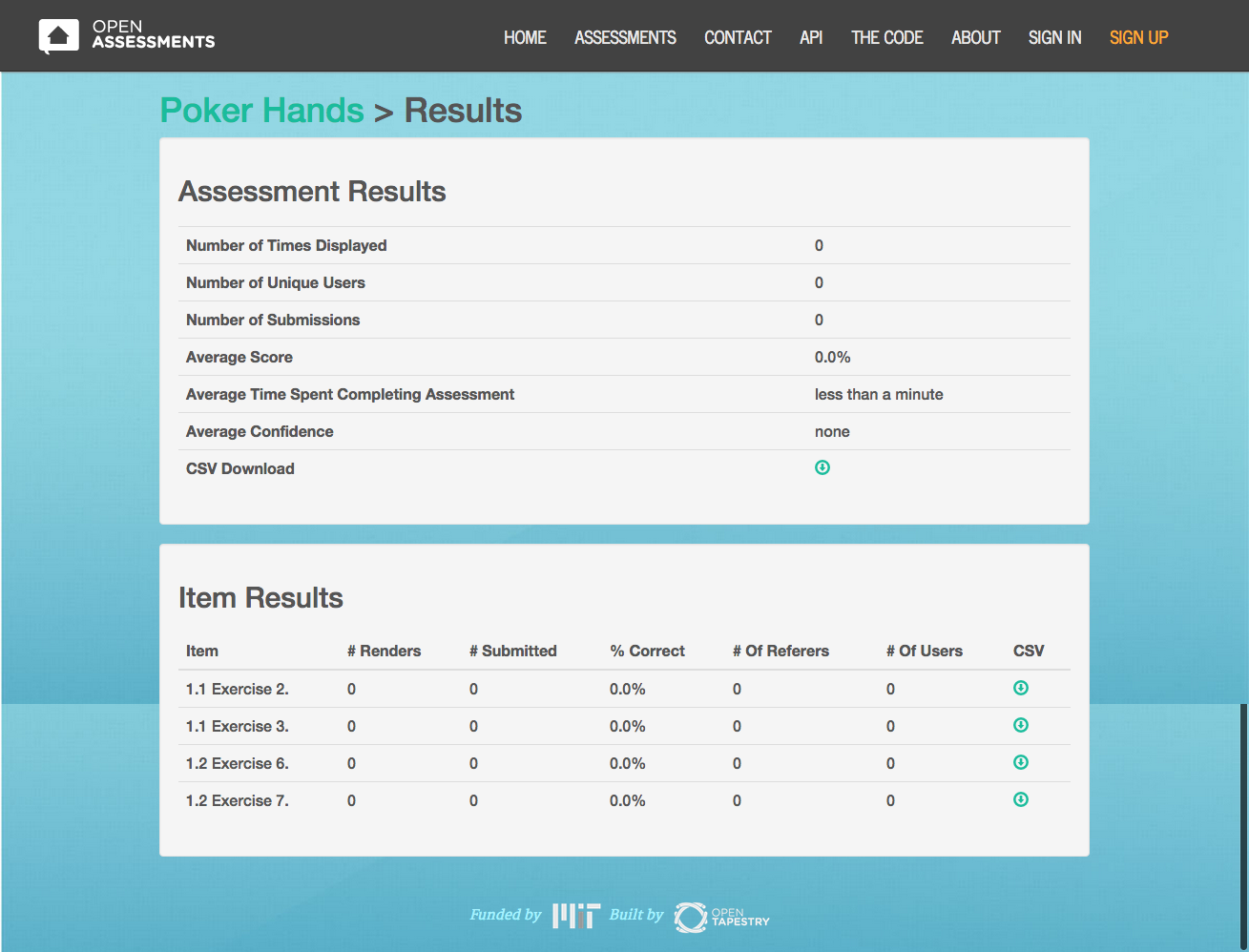 Analytics (Mockup)
31
Related and Future Work
Increasing use
Open Item Banks
Use in Lumen Learning-developed OER course
Extending to additional MIT OCW courses
Extending functionality
Additional question types, especially parameterized/interactive ones
How will use use it?  openassessments.org
32